電気機器の構造電気機器の安全な利用
本時の目標
電気機器の構造と回路図を用いた表し方を理解する。
電気機器の構造
電気を制御する。
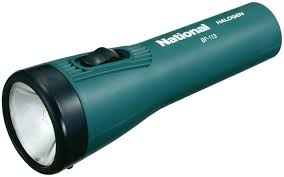 導線
回　路
電気エネルギーを発生、供給する。
電気エネルギーを光や熱、動力に変える。
懐中電灯の構造
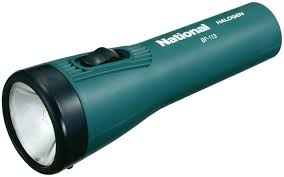 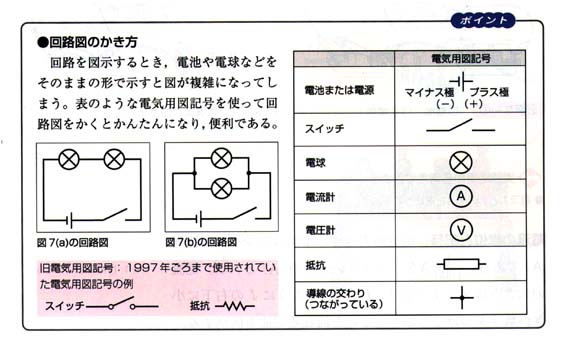 電源
スイッチ
電球
図記号
回路図
電池式扇風機の回路図をかこう
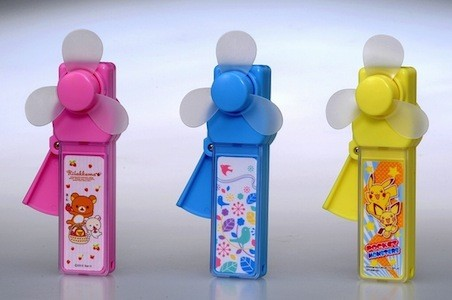 M
電気機器を安全に利用するための規格
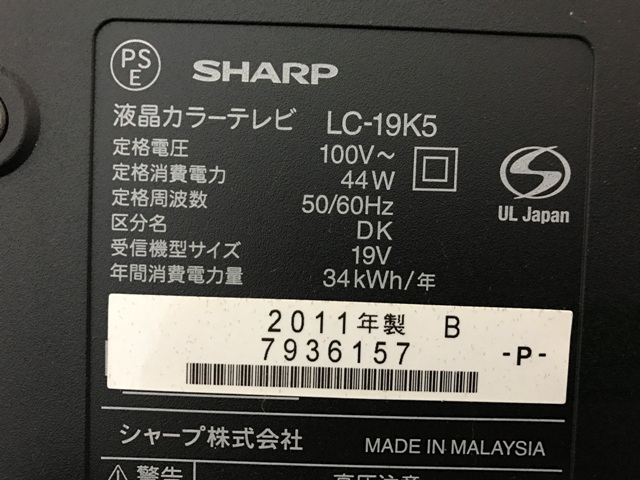 特定電気用品以外のマーク
電圧の限界値
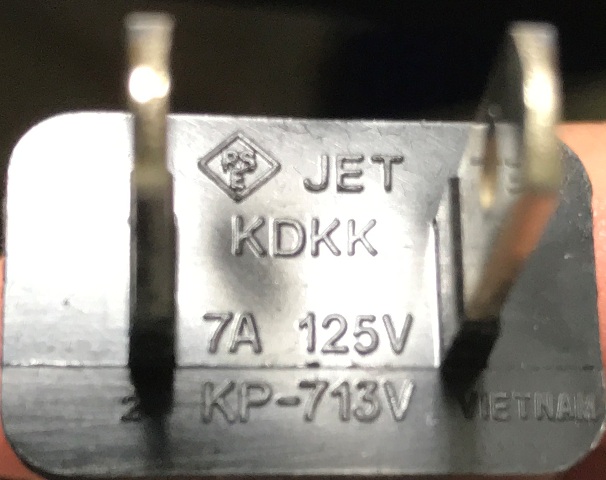 特定電気用品のマーク
認定検査機関名
電圧の定格値
電流の定格値
電気事故を防ぐ仕組み
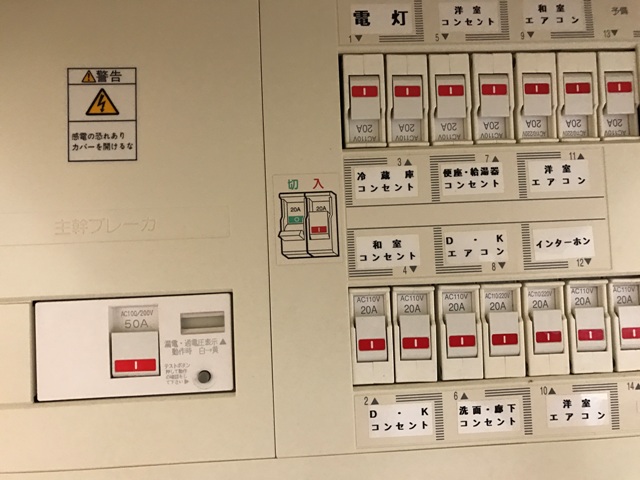 分電盤
電流制限器
配線用遮断器
ろう電遮断器
接地線
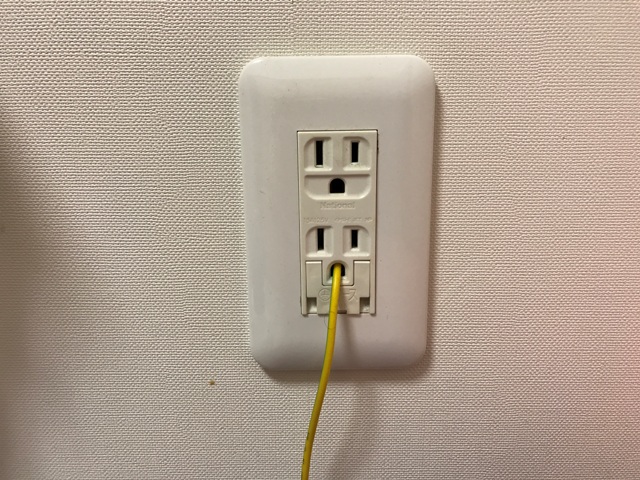 アース線ともいわれる。
ろう電した電流を地面に流し感電事故を防ぐ。
ヒューズ
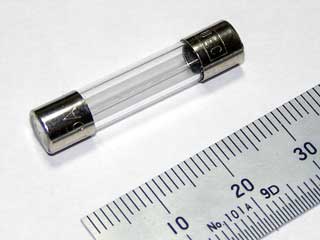 電流ヒューズ
決められた電流の大きさよりも大きな電流が流れると、回路を遮断する。
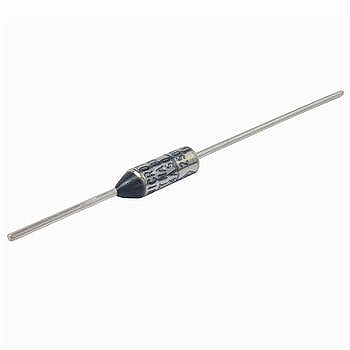 温度ヒューズ
周囲の温度が決められて温度よりも高くなると、回路を遮断する。
こんなことがあると事故のもとです。
コンセントにホコリがたまったっている。

機器や家具の下にコードをしいている。

コードをほどかずに機器を使用
トラッキング現象
により火災の可能性
ショートし、発火することがある。
過熱し、発火することがある。